Разработка мобильных приложений
Основы разработки интерфейсов
http://www.myshared.ru/slide/831248
Визуальный дизайн интерфейсов

Строительные блоки визуального дизайна

Элементы управления и дизайн навигации

Рекомендации по проектированию GUI игтерфейса
ВИЗУАЛЬНЫЙ ДИЗАЙН ИНТЕРФЕЙСА
Художник или Дизайнер?
Цель художника – создать объект,  взгляд на который вызывает эстетический отклик

Чем необычней и своеобразней продукт усилий художника, Тем выше он ценится
Цель дизайнера – представление информации и поведения в понятном и полезном виде
Удобство использование имеет большое значение
ВИЗУАЛЬНЫЙ ДИЗАЙН ИНТЕРФЕЙСА
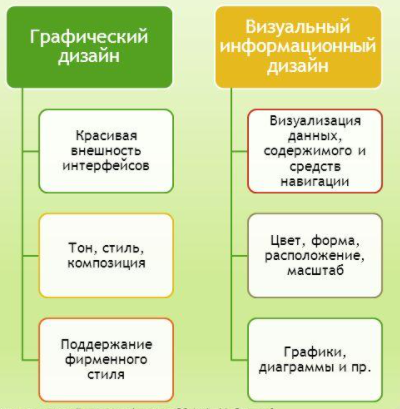 Требования к дизайнеру интерфейсов
Владение базовыми визуальными навыками – понимание цвета, типографики, формы и цвета

Умение их применять для передачи поведения и представления информации

Понимание принципов взаимодействия и идиом интерфейса, определяющих поведение продукта
Строительные блоки визуального дизайна
Форма
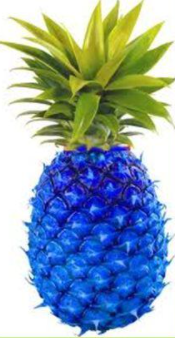 Главный признак сущности объекта для человека

Удобна для указания связи между объектами или их похожести

Плохо подходит для указания контраста
Строительные блоки визуального дизайна
Размер
Более крупные элементы привлекают больше внимания

Мы автоматически упорядочиваем объекты по размеру

	Самый важный текст
	Важный текст
	Обычный текст
	Примечание
Строительные блоки визуального дизайна
Цвет
Быстро привлекает внимание

Цвета имеют особое значение для профессиональных и социальных групп

Осторожно, цветовая слепота
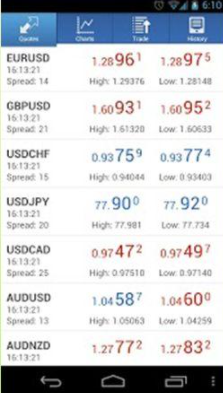 Строительные блоки визуального дизайна
Яркость
Хороший инструмент привлечения внимания к контрасту между объектами
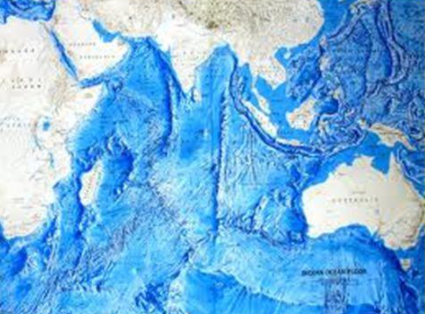 Строительные блоки визуального дизайна
Направление
Рекомендуется использовать как вторичный элемент

«Естественное» направление для европейца – слева направо и сверху вниз, но не во всех странах это так
Строительные блоки визуального дизайна
Текстура
Засечки и выпуклости на элементах пользовательского интерфейса обычно указывают, что элементы можно перетаскивать

Фаски и тени у кнопки обычно усиливают ощущение, что ее можно нажать
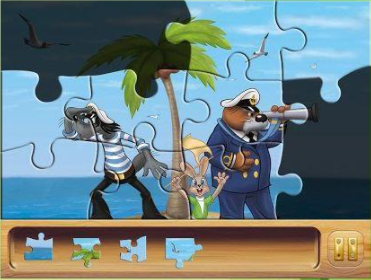 Строительные блоки визуального дизайна
Расположение
Используется для передачи иерархии

Средство создание отношений для объектов реального мира

Расположение элементов мобильного приложения зависит от типа и способа удержания устройства, а также от выбранной ориентации экрана
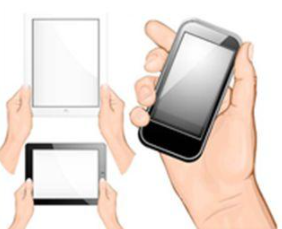 Элементы управления и дизайн навигации
Элементы управления – это доступные для манипулирования самодостаточные экранные объекты, посредством которого люди взаимодействуют с цифровыми продуктами
 Controls/widget (сокращение от Windows gadgets – оконные приспособления) – это базовые строительные блоки графического пользовательского интерфейса
Классификация элементов управления
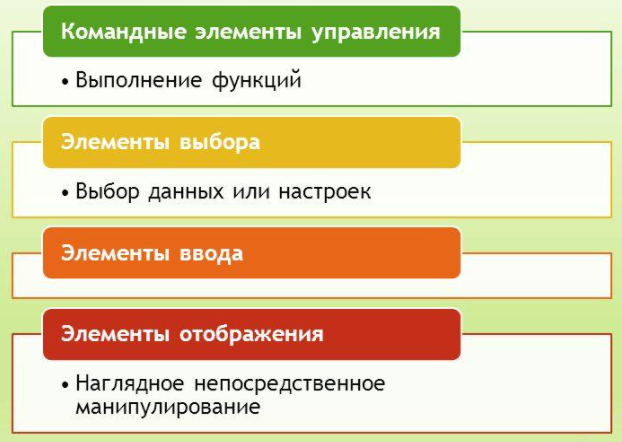 Командные элементы управления
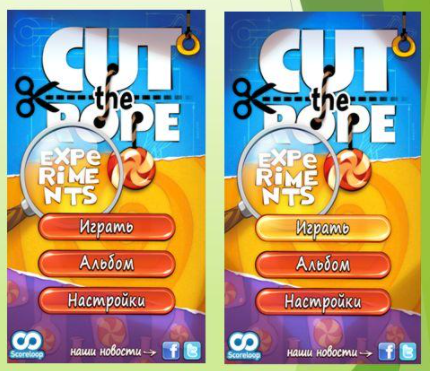 Немедленно выполняют действия

Чато особым образом выделяются кнопки по умолчанию

Рекомендуется изменять вил нажатой кнопки
Кнопки значки
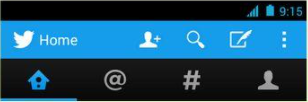 Кнопки помещенные на панель инструмента

Постоянно на виду и легко запоминаются

Простое взаимодействие

Осторожно. Неоднозначные пиктограммы
Текстовые гиперссылки
Распространенный инструмент навигации на сайтах
Плохо применим при работе с мобильными устройствами
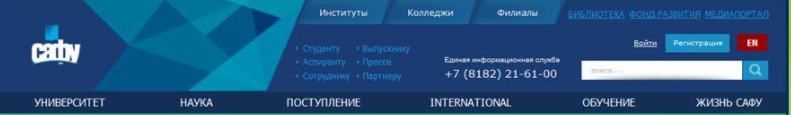 Элемент управления выбором
Позволяет пользователю выбрать из группы допустимых элементов тот, с которым будет совершено действие

Применяются также для действий при  настройке 

Элемент выбора может быть одновременно командным, если действие одно и должно выполняться сразу

Если элементы выбора объединены в группу, то нужен командный элемент
Флажки
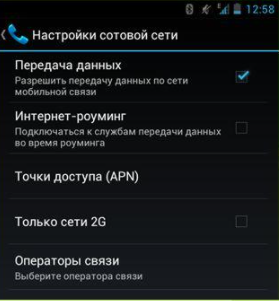 Традиционно имеют квадратную форму

Нуждается в поясняющем тексте
Выключатели
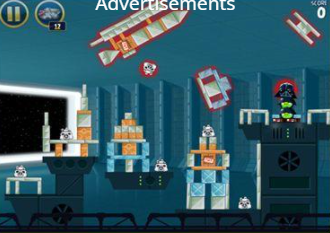 Кнопка значок, которая может фиксироваться в нажатом состоянии, называется выключателем

Выключатели экономят пространство
Триггеры
Призваны экономить экранное пространство

Часто дезориентируют пользователя
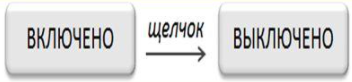 Радиокнопки
Используются для выбора взаимоисключающих элементов

Всегда объединяются в группы
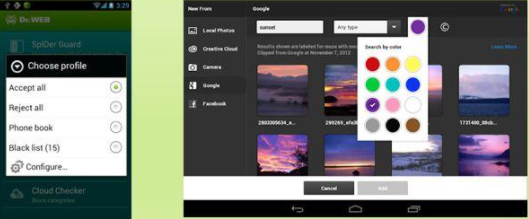 Списки и раскрывающиеся списки
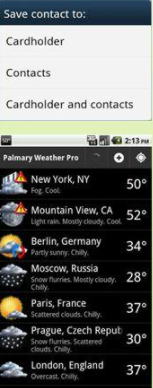 Позволяют осуществлять выбор из конечного множества текстовых строк

Раскрывающийся список показывает лишь одну строку, но если нажать на стрелку, открываются другие варианты выбора
Комбо-элементы
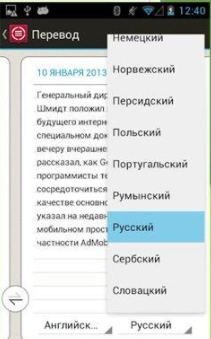 Комбо-элементы представляют собой сочетание элементов

Комбо-кнопка – разновидность радиокнопки со значком

Комбо-список представляет собой сочетание списка и поля редактирования
Элементы ввода
Дают возможность выбирать существующие и вводить новую информацию

Любой элемент управления, ограничивающий набор значений, доступных для ввода пользователем, является ограничивающим элементом ввода

Ограничивающий элемент ввода должен четко информировать пользователя о допустимых границах
Счетчики
Счетчик состоит из небольшого поля ввода и двух кнопок прикрепленных к нему кнопок

Маленькие кнопки со стрелками позволяют изменять значение в поле редактирования небольшими шагами в пределах от минимума до максимума

Значение можно менять непосредственно
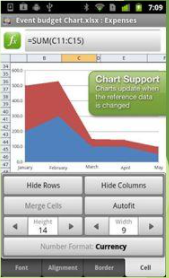 Рукоятки и ползунки
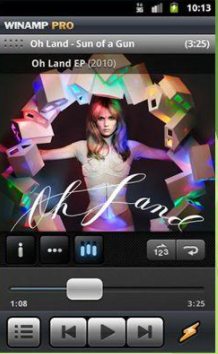 Рукоятки и ползунки эффективно используют экранное пространство

Ползунки и рукоятки используются в основном в качестве ограничивающих элементов ввода,  например, масштабирования
Рекомендации по GUI под Android
Дизайн приложений Android
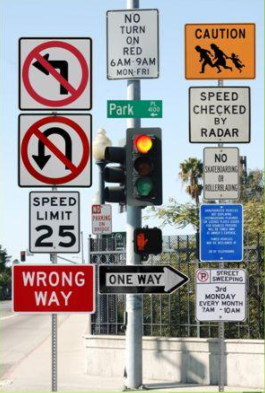 Когда платформа Android  только появилась, не было никаких рекомендаций по дизайну 

Большое разнообразие устройств

В настоящее время разработан стандарт Android Design
Рекомендации Android User Experience Team


Реальные объекты лучше, чем кнопки и меню
Картинки работают быстрее, чем слова
Используйте короткие фразы, состоящие из простых слов
Никогда не теряйте пользовательскую информацию. Если человеку придется вводить данные повторно, велика вероятность того, что он откажется использовать ваше приложение
Если объекты похожи, они должны выполнять схожие функции
Показывайте только то, что необходимо пользователю в данный момент
Рекомендации Android User Experience Team

Выводите пользователю сообщения, только если вопрос действительно важен
Делайте важные вещи быстро
Разбивайте сложные задачи на простые
Будьте вежливы и корректны в общении с пользователем
Пользователь всегда должен быть уверен в том, где он сейчас находится
Используйте элементы, которые будут работать в любой ситуации
Самый главный принцип – НЕ УСЛОЖНЯЙТЕ ПОЛЬЗОВАТЕЛЮ ЖИЗНЬ